Chapter Technology Transfer Committee(CTTC) Workshop
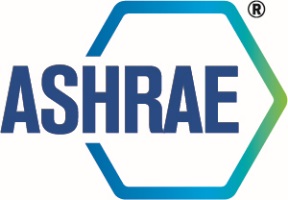 CTTC/Refrigeration Awards Program
2021
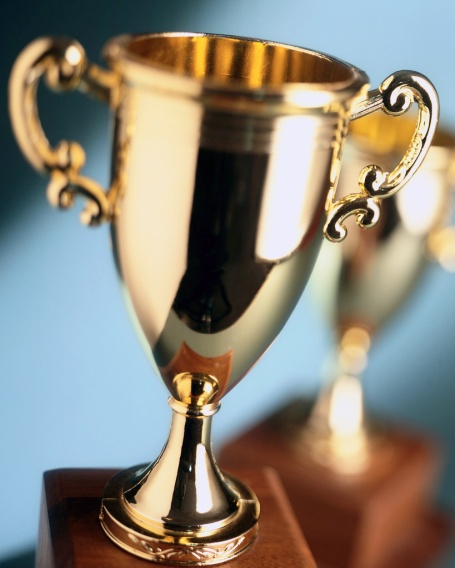 CTTC/Refrigeration Awards
Technology Awards
Donald A. Siller Refrigeration Award
Dan Mills Chapter Programs Award
Milton W. Garland Commemorative Comfort – Process – Cold Chain Award for Project Excellence
Combination of the previous Milton W. Garland Award and the Comfort Cooling Award
ASHRAE Technology Awards
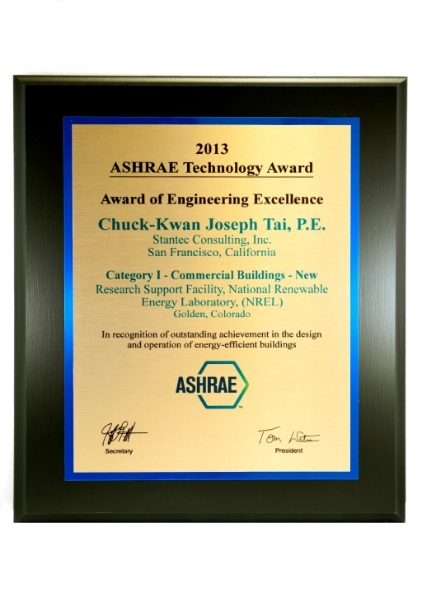 Purpose
Local and international recognition of ASHRAE members for innovative designs
Communication of innovative designs to other ASHRAE members
Highlight technological achievements of ASHRAE to others
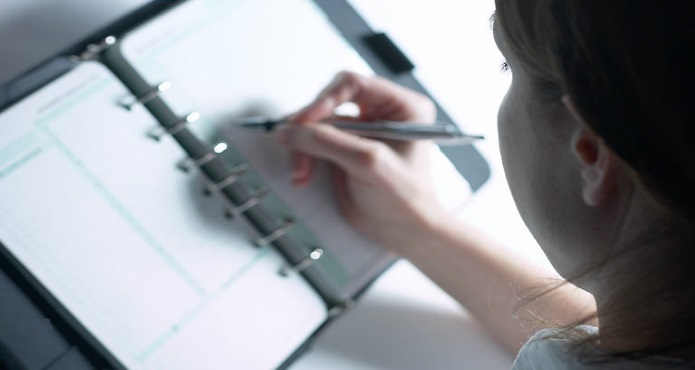 ASHRAE Technology Awards - Schedule
Regional Competition Deadline
Determined by RVC
Society Entry Deadline
September 1
Selection Date
October
Society Presentation
Winter Conference
ASHRAE Technology Awards - Categories
Commercial Building (New, Existing, EBCx)
Institutional Buildings (New, Existing, EBCx)
Educational Facilities
Other Institutional Buildings
Health Care Facilities (New, Existing, EBCx)
Industrial Facilities (New, Existing, EBCx)
Public Assembly Facilities (New, Existing, EBCx)
Residential Buildings
Chapter/Regional Technology Awards Competition
Recognizes local members’ outstanding design and innovation for effective energy utilization
Form of competition and judging at the chapter level can be set up by the local chapter
Chapter winners in each category must complete Short Form Application and forward submittal to RVC for judging at the Regional level
More than one first place winner may be awarded in any category at the Regional level
Deadline dates are determined by the CTTC RVC
Society Technology Awards – Submittal Requirements
Requirements are posted on the Technology Awards webpage: www.ashrae.org/technologyawards
No more than 13 pages – 10 narrative and 3-page Long Application Form
Must be an ASHRAE member
The project must have been in operation for at least one year
Must be submitted by the CTTC RVC by September 1 to ASHRAE Headquarters
Society Technology Awards – Typical Entry Issues
Does not contain one year’s worth of operating data
Short Form was used instead of the Long Form Application
Claims not substantiated
Ventilation rates do not meet ASHRAE standards
No payback figures
No IAQ discussion of occupant comfort or discomfort
Innovation claimed but not really innovative
Presentation does not meet submittal guidelines
Maintenance and Operations not discussed
Society Technology Award – Winner Recognition
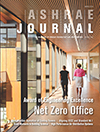 Winners of the competition are featured
in the ASHRAE Journal
Donald A. Siller Refrigeration Award
Purpose
Recognition of Chapter Refrigeration Chair for planning activities and providing technology transfer in the area of Refrigeration
Schedule
Regional competition deadline
Determined by RVC
Society entry deadline
September 30
Society presentation
Annual Conference
Dan Mills Chapter Programs Award
Purpose
This award is endowed in memory of Dan Mills of the Memphis Chapter.
It recognizes a Chapter CTTC Chair or Vice-Chair who excels in chapter program endeavors and promoting technical and energy activities of the CTT Committee.
Schedule
Regional competition deadline
Determined by RVC
Society entry deadline
September 30
Society presentation
Annual Conference
Milton W. Garland Commemorative Comfort – Process – Cold Chain Award for Project Excellence
In 2021 the Milton W. Garland Commemorative Refrigeration Award was merged with the Comfort Cooling Award to create this new award.
This award recognizes the designer and owner of a Comfort – Process – Cold Chain application that highlights innovation and/or new technologies.
The winner is selected by the Refrigeration Committee
Schedule
Submission to Refrigeration Committee
May 1
Society Presentation
Winter Conference
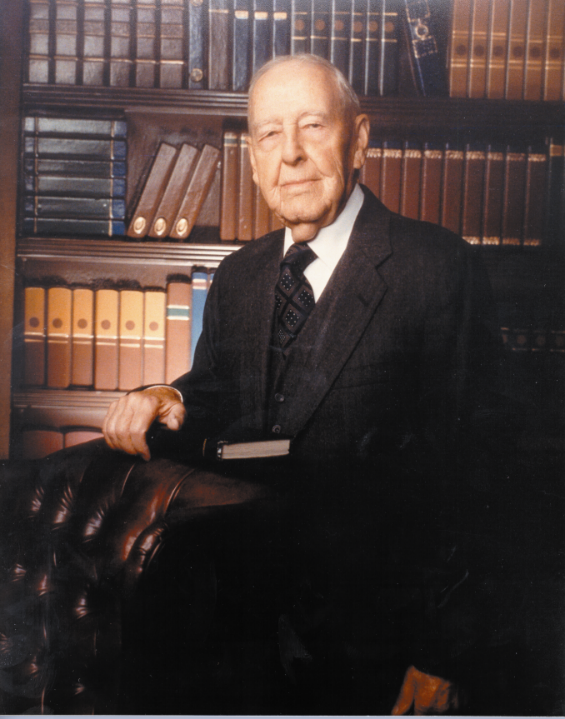 Milton W. Garland Commemorative Comfort – Process – Cold Chain Award for Project Excellence
Mr. Garland was known as “Mr. Refrigeration” for his work in the refrigeration systems for gold mines in South Africa and the ice cream factories in Philadelphia. In 1998, Mr. Garland was honored as the nation’s oldest worker. He was inducted into the ASHRAE Hall of Fame in 2003.
Where to get more information
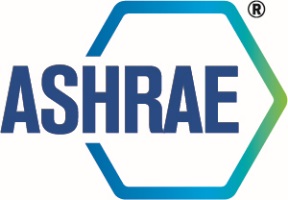 CTTC web page – visit www.ashrae.org/CTTC for complete information, deadlines, forms, sample entries, etc.
Your CTTC Regional Vice Chair
Chapter Programs Manager,Rhiannon Masterson – ChapterPrograms@ashrae.org